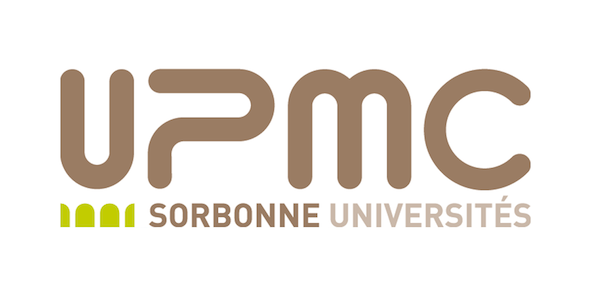 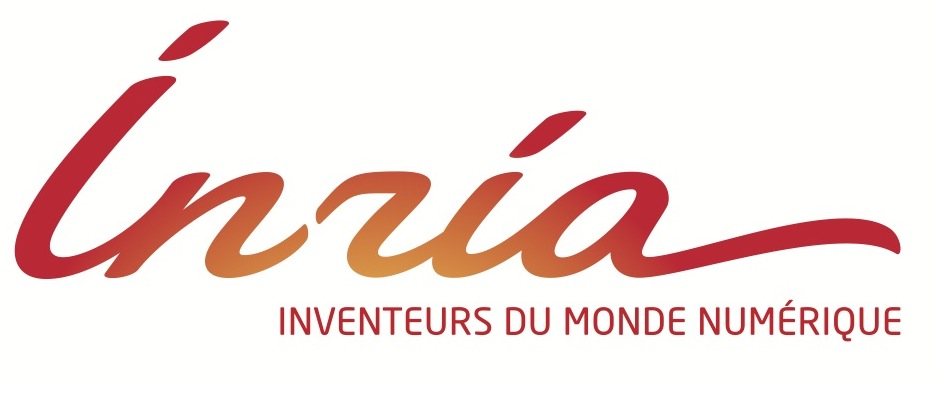 Non-Monotonic Snapshot Isolation:scalable and strong consistencyfor geo-replicated transactional systems
Masoud Saeida Ardekani, Université Pierre-et-Marie-Curie
Pierre Sutra, Université de Neuchâtel
Marc Shapiro, INRIA & Université Pierre-et-Marie-Curie
01/10/13
Non-Monotonic Snapshot Isolation                                   Masoud Saeida Ardekani
1
Motivation
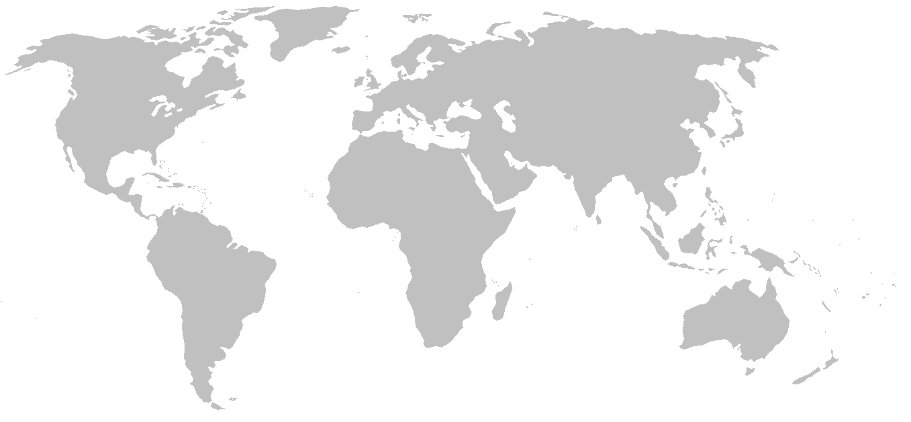 x
Geo-replication for
Low latency
Availability
Disaster tolerance
y
x
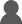 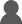 y
Requirements
Transaction
Strong consistency: No concurrent writes to the same object
Progress: if no conflict then commit
01/10/13
Non-Monotonic Snapshot Isolation                                   Masoud Saeida Ardekani
2
[Speaker Notes: Let me start by briefly explaining the motivation and requirements of this work.

Geo-replication is crucial for cloud applications in order to ensure low latency/availablity/ and disaster tolerance.
Geo-replication
Transactional support]
Consistency Hierarchy
Strict Serializability (SSER)
Serializability (SER)
Snapshot Isolation (SI)
Scalability & Performance
Easy Coding and Reasoning
Update Serializability (US)
Parallel Snapshot Isolation (PSI)
Non-Monotonic Snapshot Isolation
Read Committed
01/10/13
Non-Monotonic Snapshot Isolation                                   Masoud Saeida Ardekani
3
Desired Scalability Properties
Wait-Free Queries
Queries do not wait or abort 

Minimal Commitment Synchronization
Synchronize only if necessary
Transaction Ti waits for Tj only if they write-write conflict

Genuine Partial Replication (next slides)

Forward Freshness (next slides)
01/10/13
Non-Monotonic Snapshot Isolation                                   Masoud Saeida Ardekani
4
Desired Scalability Properties
3. Genuine Partial Replication [Schiper’10]
Only replicas of objects read or written inside the transaction communicate
Non-conflicting transactions do not interfere with each other
Intrinsic parallelism of workloads can be exploited
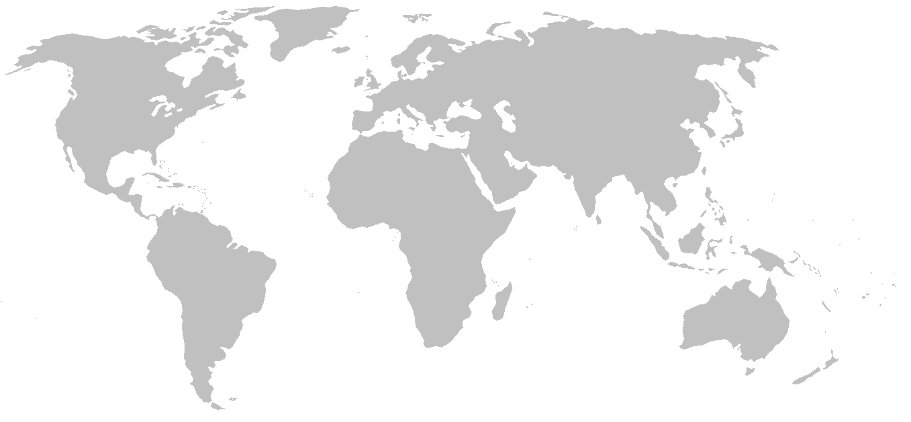 u,v
x,y
Begin
   Read (u)
   v++;
End
x,y
Begin
   x++;
   y++;
End
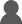 u,v
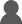 01/10/13
Non-Monotonic Snapshot Isolation                                   Masoud Saeida Ardekani
5
Base Freshness Snapshots
Alice
R(x)
R(y)
1
5
x
W(1)
U.S.
y
W(5)
W(6)
W(7)
Europe
Stale Data Reads
Increased Abort Ratio
More Global Communication [Saeida’13]
Snapshot Isolation
Parallel Snapshot Isolation
01/10/13
Non-Monotonic Snapshot Isolation                                   Masoud Saeida Ardekani
6
Desired Scalability Properties
4. Forward Freshness Snapshots
try to read as recent as possible
R(x)
R(y)
1
7
Alice
x
W(1)
U.S.
y
W(5)
W(6)
W(7)
Europe
01/10/13
Non-Monotonic Snapshot Isolation                                   Masoud Saeida Ardekani
7
Objective: ensuring all four properties
01/10/13
Non-Monotonic Snapshot Isolation                                   Masoud Saeida Ardekani
8
Our solution: Non-Monotonic Snapshot Isolation (NMSI)
01/10/13
Non-Monotonic Snapshot Isolation                                   Masoud Saeida Ardekani
9
Non-Monotonic Snapshot Isolation
Read committed values

Take consistent snapshots
T1
T2
x
R(1)
W(1)
W(2)
y
x
W(1)
W(1)
y
T1
01/10/13
Non-Monotonic Snapshot Isolation                                   Masoud Saeida Ardekani
10
Non-Monotonic Snapshot Isolation
Read committed values

Take consistent snapshots

During commit time
Always commit queries

Commit update transaction if no concurrent write-conflicting transaction
Forward Freshness


Wait-Free Queries

Minimal Commitment Sync & Genuine Partial Replication
01/10/13
Non-Monotonic Snapshot Isolation                                   Masoud Saeida Ardekani
11
Consistency Hierarchy
Strict Serializability (SSER)
Serializability (SER)
Snapshot Isolation (SI)
Scalability & Performance
Easy Coding and Reasoning
Update Serializability (US)
Parallel Snapshot Isolation (PSI)
Non-Monotonic Snapshot Isolation
Read Committed
01/10/13
Non-Monotonic Snapshot Isolation                                   Masoud Saeida Ardekani
12
Anomalies
Write Skew
Two concurrent transactions do not observe update of each other
Easy to solve [Cahill’08]
Pack each invariant into an object
Read (x)
Read (y)
If (x+y) > 0
     Write (x,-15)
x=10
x=-5
Invariant: x+y > 0
y=-5
y=10
y=10
Read (x)
Read (y)
If (x+y) > 0
     Write (y,-15)
01/10/13
Non-Monotonic Snapshot Isolation                                   Masoud Saeida Ardekani
13
Anomalies
Real-time Violation
Observe the effect of a transaction, but not all transactions preceding it in real time
Observable in Parallel Snapshot Isolation and Serializability
T1
W(1)
x
y
W(2)
T2
01/10/13
Non-Monotonic Snapshot Isolation                                   Masoud Saeida Ardekani
14
Anomalies
Non-Monotonic Snapshots
Avoidable in case of one client
Observable in Parallel Snapshot Isolation
T1
W(1)
x
y
W(2)
T2
01/10/13
Non-Monotonic Snapshot Isolation                                   Masoud Saeida Ardekani
15
Anomalies
01/10/13
Non-Monotonic Snapshot Isolation                                   Masoud Saeida Ardekani
16
Our Protocol
Execution Phase
Execute reads using Dependence Vector
Compute updates
Termination Phase
Propagate update transactions using Atomic Multicast
Certify update transactions
Execution
Termination
Propagate
Certify
01/10/13
Non-Monotonic Snapshot Isolation                                   Masoud Saeida Ardekani
17
[Speaker Notes: Dependence Vector: used to take consistency snapshots while ensuring forward freshness]
Our Protocol
Ensure Wait-free Queries
x+=1
y+=1
Ensure Forward Freshness
Commit
Commit
R(y)
R(x)
Bob 
in U.S.
Deliver & Certify
7
1
x
Atomic
Multicast
W(1)
U.S.
y
W(6)
W(7)
W(5)
Europe
Ensure 
Genuineness &
Min. Comm. Sync.
z
W(2)
Asia
01/10/13
Non-Monotonic Snapshot Isolation                                   Masoud Saeida Ardekani
18
Evaluation Setup
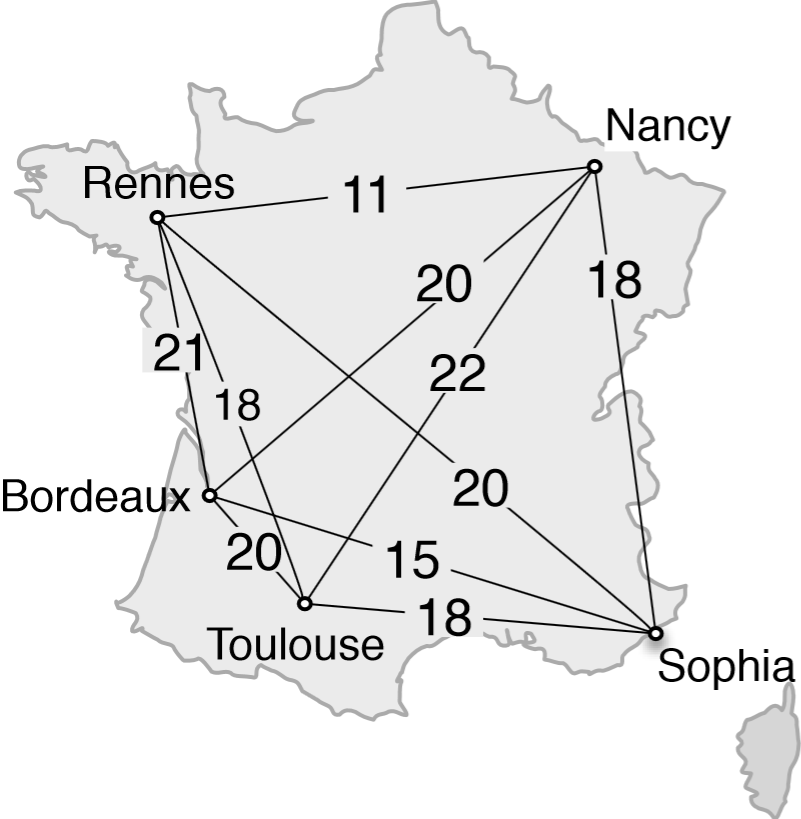 5 Sites in Grid’5000

A group of 3 replicas in each site

Clients distributed uniformly among sites

Modified YCSB benchmark [Cooper’10]
01/10/13
Non-Monotonic Snapshot Isolation                                   Masoud Saeida Ardekani
19
Forward Freshness & Min. Comm. Sync.
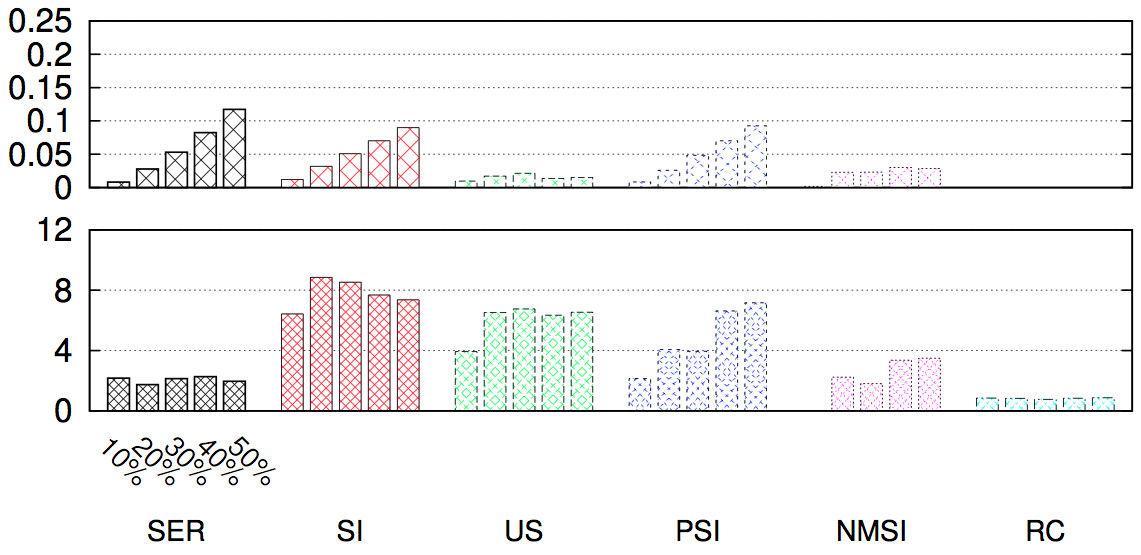 Update Transaction Abort Ratio
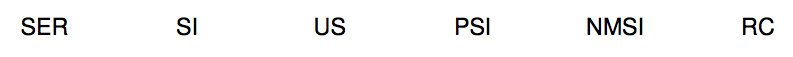 Commitment Synchronization Cost
4 Sites
Queries: 4 Reads
Updates: 2 Reads, 2 Updates
01/10/13
Non-Monotonic Snapshot Isolation                                   Masoud Saeida Ardekani
20
[Speaker Notes: Update Ratio
The lower, the better]
Forward Freshness & Min. Comm. Sync.
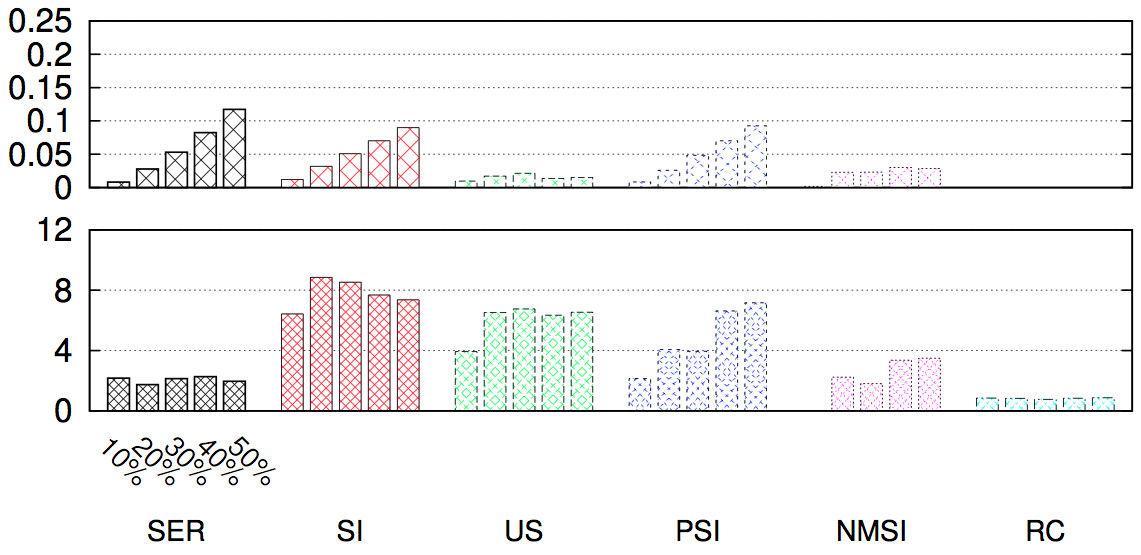 Update Transaction Abort Ratio
Commitment Synchronization Cost
4 Sites
Queries: 4 Reads
Updates: 2 Reads, 2 Updates
Termination latency in
the experiment
Commitment Synchronization = Cost
Termination latency in 
solo execution
01/10/13
Non-Monotonic Snapshot Isolation                                   Masoud Saeida Ardekani
21
[Speaker Notes: Update Ratio
The lower, the better]
Wait-free Queries & Genuine Partial Rep.
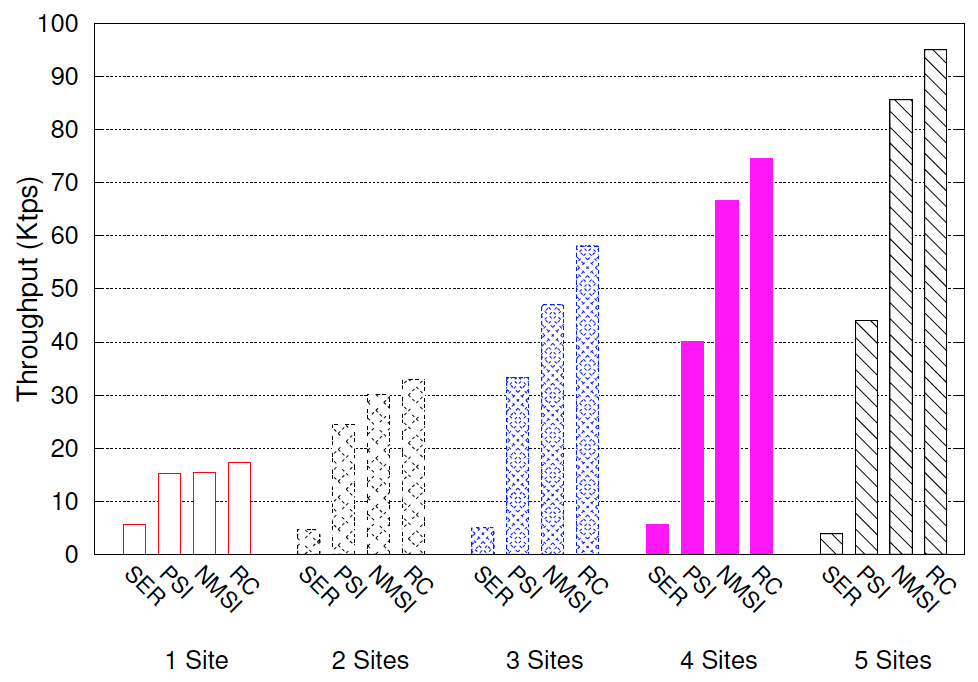 90% Queries
10% Updates
Queries: 4 Reads
Update: 4 Reads, 1 Update
91%
71%
33%
20%
01/10/13
Non-Monotonic Snapshot Isolation                                   Masoud Saeida Ardekani
22
[Speaker Notes: The upper, the better]
Conclusion
Four scalability properties:
Wait-free queries
Forward freshness
Genuine partial replication
Minimal commitment synchronization

Non-Monotonic Snapshot Isolation
Satisfying four properties
Between 2 to 14 times faster than other strong consistencies
No new anomaly compared to Parallel Snapshot Isolation
01/10/13
Non-Monotonic Snapshot Isolation                                   Masoud Saeida Ardekani
23
Throughput vs. Latency
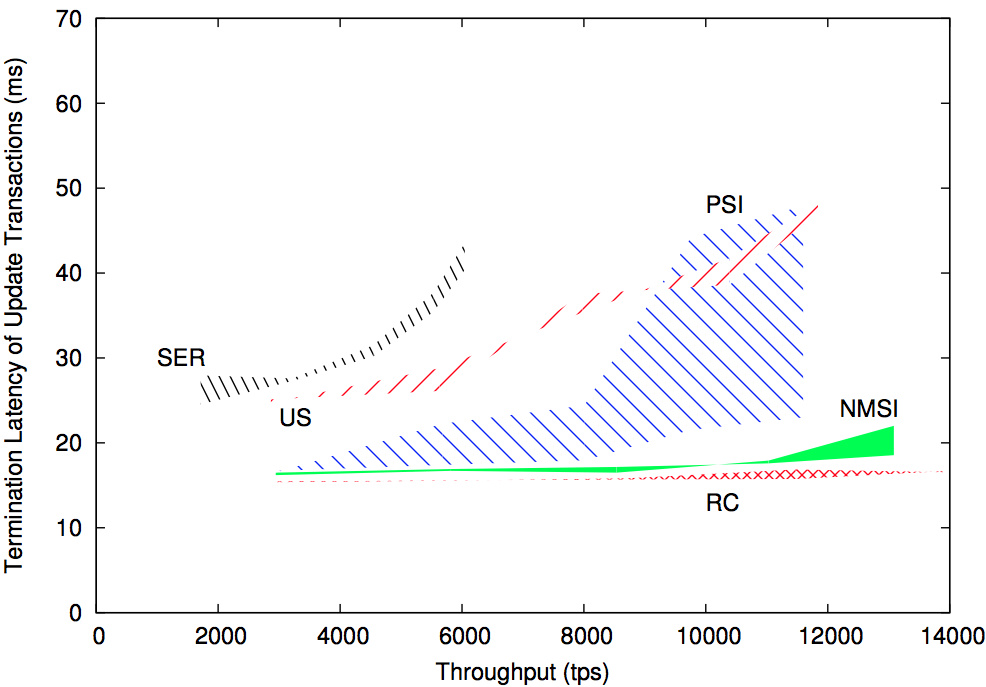 4 Sites
Lower: 90% Queries, 10% Updates
Upper: 70% Queries, 30% Updates
Queries: 2 Reads
Update: 1 Reads, 1 Update
01/10/13
Non-Monotonic Snapshot Isolation                                   Masoud Saeida Ardekani
24
Genuine Partial Replication (GPR) [Schiper’10]
Full Replication
Every replica must perform all updates
Not scalable

Partial Replication
Addresses full replication issue
Protocols still rely on system-wide consensus/communication

Genuine Partial Replication
Only replicas of objects accessed or modified inside the transaction communicate with each other
Non-conflicting transactions do not interfere with each other
Intrinsic parallelism of workloads can be exploited
01/10/13
Non-Monotonic Snapshot Isolation                                   Masoud Saeida Ardekani
25
W(-15)
R(x)
R(y)
T1
10
10
x=10
y=10
10
10
T2
01/10/13
Non-Monotonic Snapshot Isolation                                   Masoud Saeida Ardekani
26
R(y)
R(x)
W(-15)